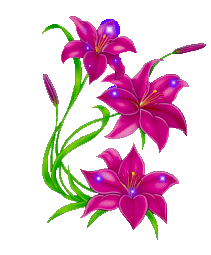 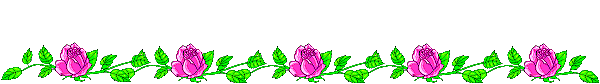 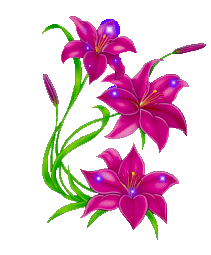 Thành phố Đà Lạt
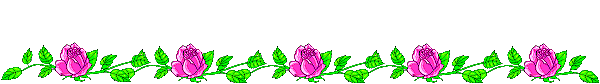 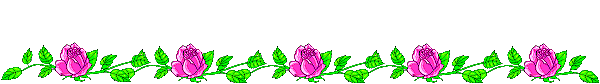 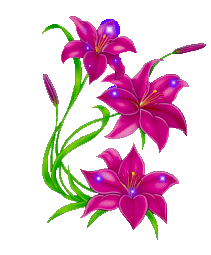 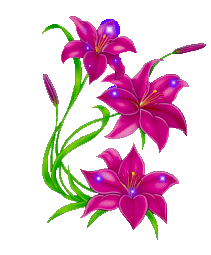 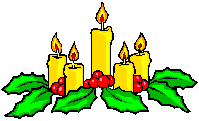 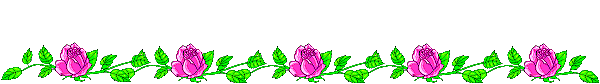 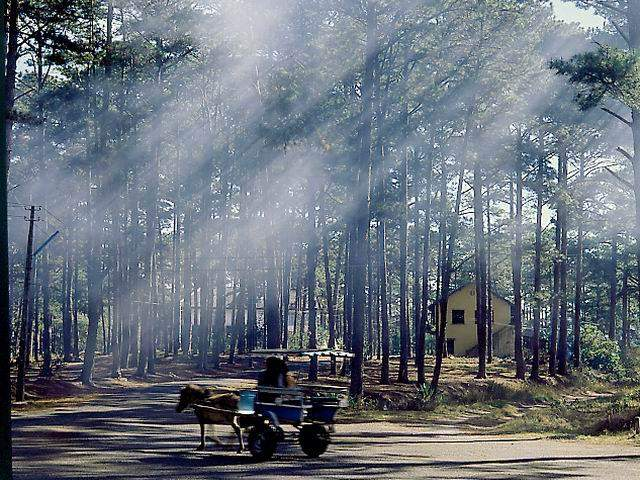 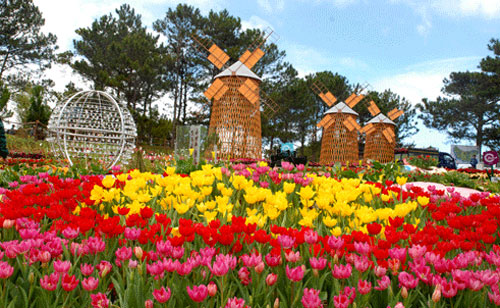 Rừng thông vào buổi sáng sớm
Phố hoa
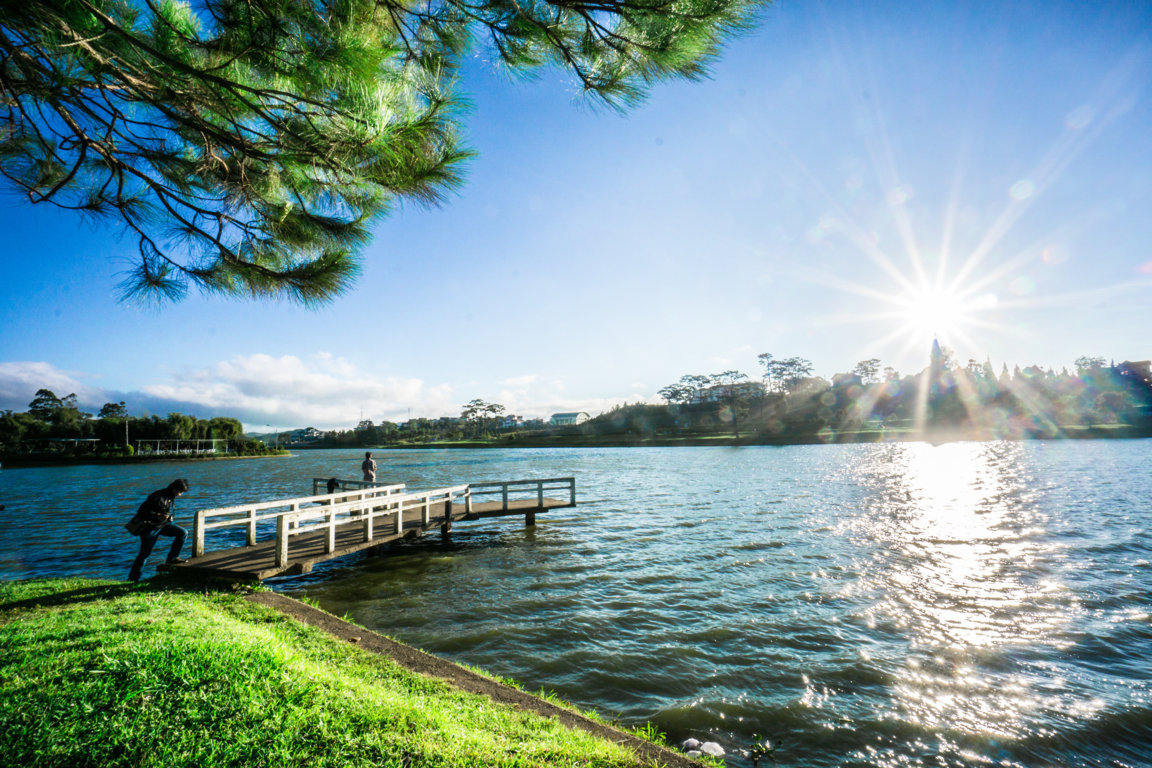 Đây là nơi nào?
Hồ Xuân Hương
Đáp án : THÀNH PHỐ ĐÀ LẠT
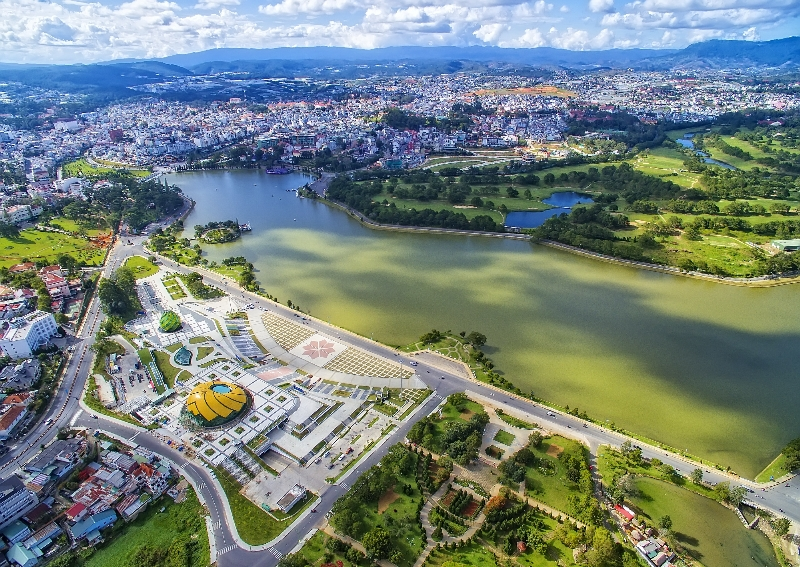 Thành phố Đà Lạt
1. Thành phố nổi tiếng về rừng thông
và thác nước.
2. Đà Lạt - thành phố du lịch và nghỉ
mát.
3. Hoa quả và rau xanh ở Đà Lạt.
1. Thành phố nổi tiếng về rừng thông và thác nước:
* Thảo luận theo cặp (2 phút): Quan sát lược đồ và cho biết

 1. Đà Lạt nằm trên cao nguyên nào?
 2. Đà Lạt ở độ cao bao nhiêu mét ?
 3. Ở độ cao đó, Đà Lạt có khí hậu như thế nào?
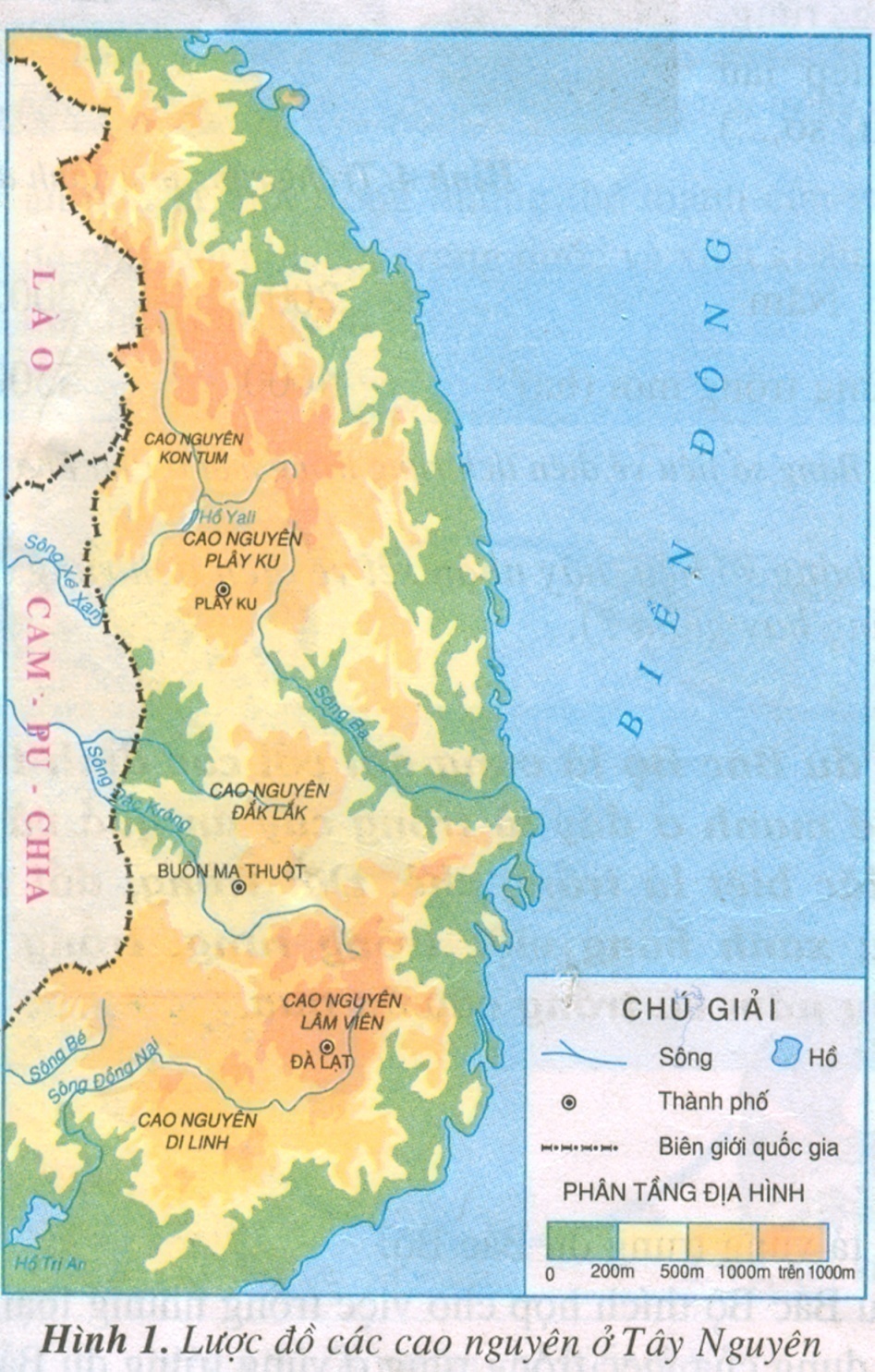 Trả lời:

Đà Lạt nằm trên cao nguyên Lâm Viên.
Đà Lạt ở độ cao trên 1000m (1500m) so với mực nước biển
Ở độ cao này, Đà Lạt có khí hậu quanh năm mát mẻ
* Đọc thông tin SGK, quan sát các hình sau cho biết: Tại sao nói Đà Lạt là thành phố nổi tiếng về rừng thông và thác nước?
Đà Lạt nổi tiếng với rừng thông và thác nước vì: Đà Lạt có những rừng thông xanh tốt quanh năm, phủ kín các sườn đồi, sườn núi và chạy dọc các con đường trong thành phố.
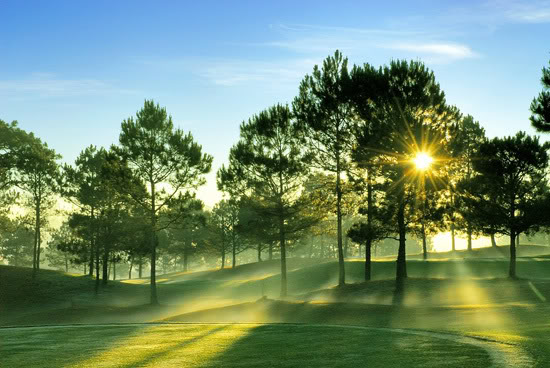 Đồi thông Đà Lạt
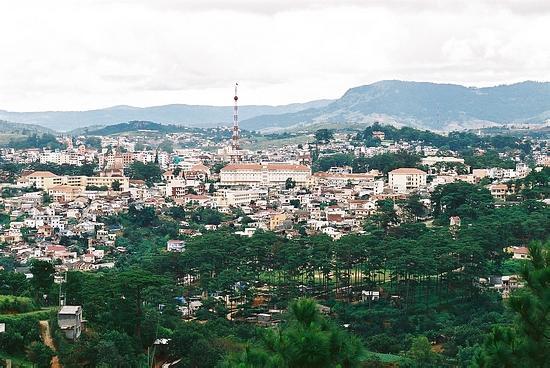 Thông trong thành phố Đà Lạt
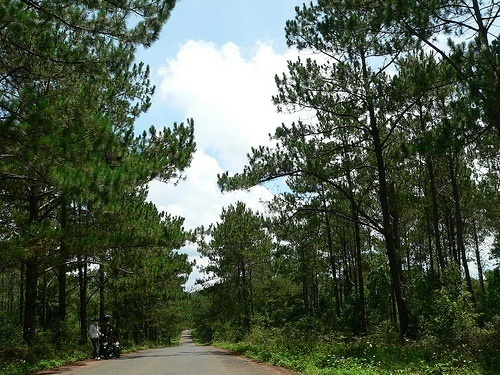 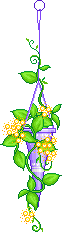 Rừng thông
Đà Lạt
Đà Lạt có nhiều thác nước đẹp nổi tiếng như: thác Cam Li, thác Pơ-ren, … Mỗi thác có một vẻ đẹp riêng rất nên thơ.
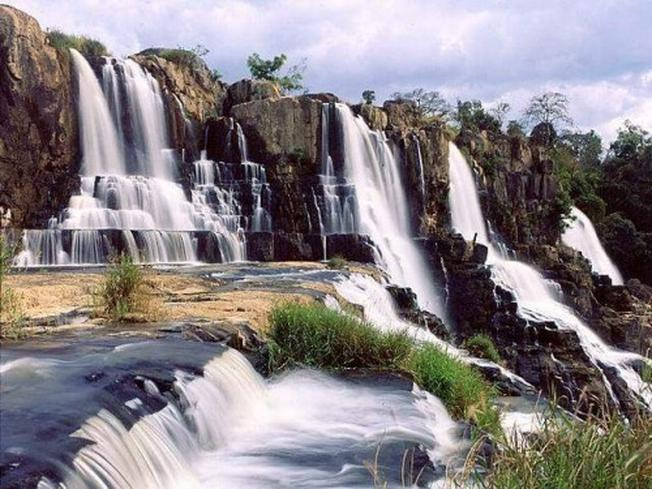 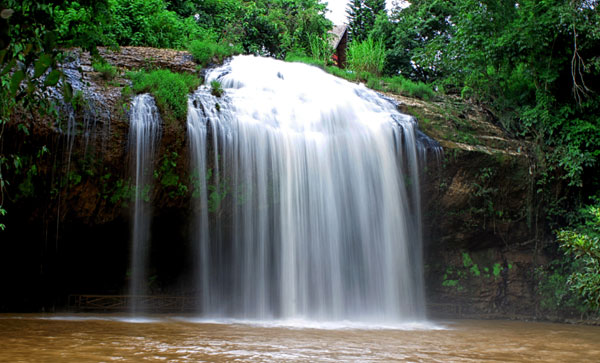 Thác Camly
Thác Pơ-ren
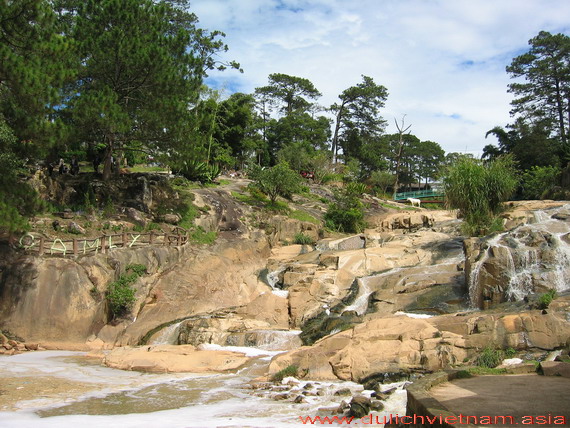 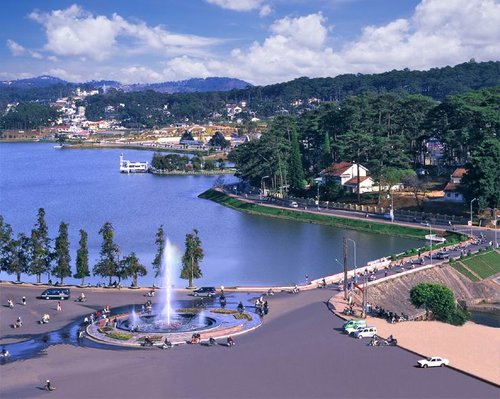 1- Hồ Xuân Hương
2 - Thác Cam Li
2. Đà Lạt - thành phố du lịch và nghỉ mát:                            Đọc sách giáo khoa /95
Đà Lạt trở thành thành phố du lịch và nghỉ mát nổi
tiếng vì: 
Có khí hậu: …….
Có các cảnh quan tự nhiên ….
Có các công trình phục vụ du lich như: ….
Có các hoạt động du lịch lí thú như: ….
Đà Lạt trở thành thành phố du lịch và nghỉ
mát nổi tiếng vì: 
Có khí hậu:
Có các cảnh quan tự nhiên
Có các công trình phục vụ du lich như:

Có các hoạt động du lịch lí thú như:
mát mẻ
…….
tươi đẹp
…….
Khách sạn, sân gôn, biệt thự,...
……...............................................
Bơi thuyền, đi xe ngựa,...
……......................................
2. Đà Lạt - thành phố du lịch và nghỉ mát:
Nhờ có không khí trong lành, mát mẻ, thiên nhiên tươi đẹp nên Đà Lạt đã trở thành thành phố du lịch, nghỉ mát nổi tiếng với nhiều khách sạn, sân gôn, biệt thự… Du khách có thể bơi thuyền trên hồ Xuân Hương, cưỡi ngựa ngắm cảnh, dạo quanh thành phố hoặc tham gia các tour du lịch đến các địa điểm nổi tiếng tại đây.
Quan sát lược đồ và xác định:
Chỉ vị trí hồ Xuân Hương và thác Cam Li. 
Kể tên một số điểm du lịch ở Đà Lạt.
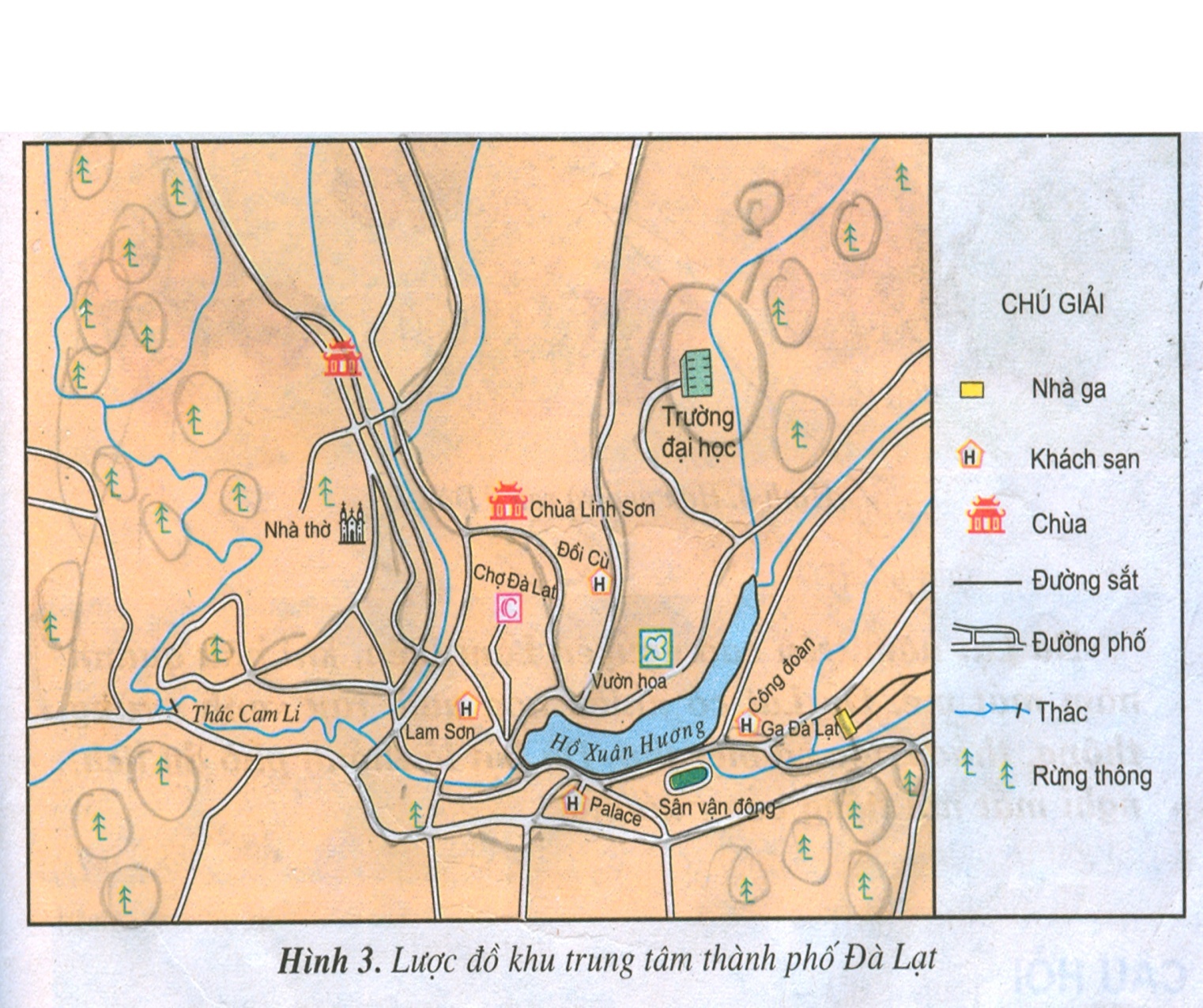 Chùa Linh Sơn
Nhà thờ
Chợ Đà Lạt
Thác Cam Li
Vườn hoa
Hồ Xuân Hương
Một số điểm đến nổi tiếng của Đà Lạt:
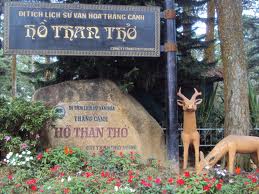 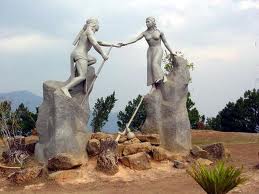 Đỉnh Langbiang
Hồ Than Thở
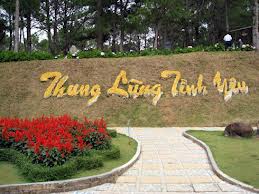 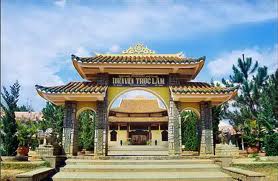 Thung lũng tình yêu
Thiền viện Trúc Lâm
Một số khu nghỉ dưỡng, khách sạn,biệt thự của Đà Lạt:
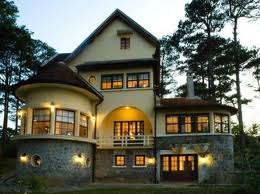 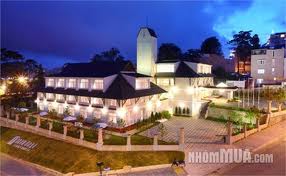 Ana Mandara Đà Lạt
Khách sạn Bluemoon
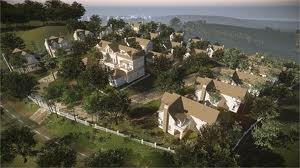 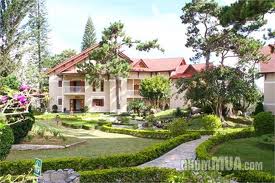 Hoàng Anh Resorts
Đà Lạt Hill Villas
3. Hoa quả và rau xanh Đà Lạt :
- Đọc thông tin SGK/95,96 . Quan sát tranh
Hoa Đà Lạt:
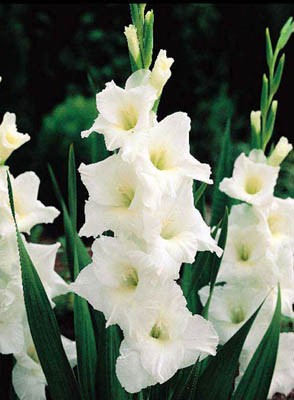 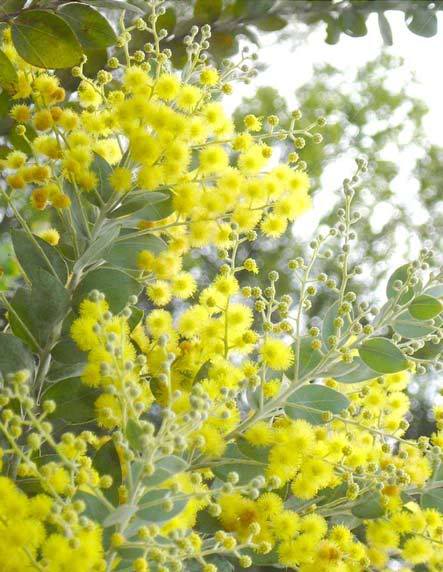 Hoa Lay-ơn
Hoa Mi-mô-da
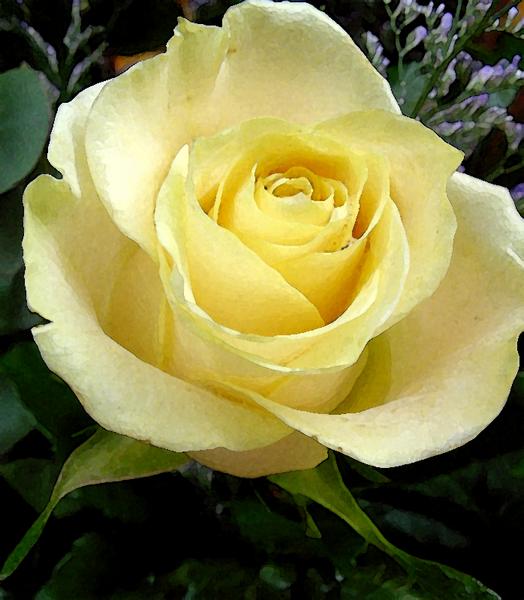 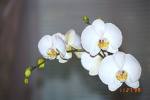 Hoa hồng
Hoa lan
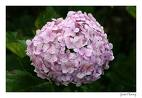 Hoa Cẩm tú cầu
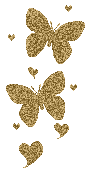 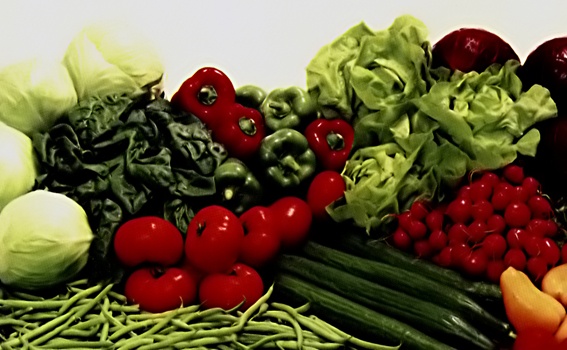 Rau và quả Đà Lạt:
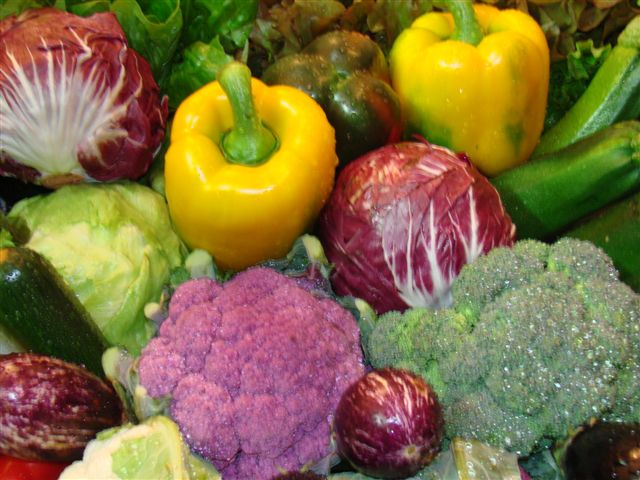 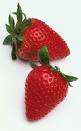 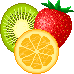 3. Hoa quả và rau xanh Đà Lạt
Thảo luận theo nhóm 4 (thời gian 2’)
1. Rau và hoa của Đà Lạt được trồng như thế nào?
2.Vì sao Đà Lạt thích hợp với việc trồng cây rau và hoa quả xứ lạnh?
3. Kể tên một số các loài hoa, rau, quả của Đà Lạt?
4. Hoa , rau, quả ở Đà Lạt có giá trị như thế nào?
1. Rau và hoa của Đà Lạt được trồng quanh năm với diện tích rộng2. Đà Lạt có khí hậu lạnh mẻ quanh năm nên thích hợp với việc trồng cây xứ lạnh3. Đà Lạt có các loại hoa đẹp nổi tiếng như: Lan , Hồng, cúc, lay ơn…Có các loại quả ngon như dâu tây, đào …các loại rau như bắp cải, súp lơ, cà chua4. Hoa, quả, rau Đà Lạt chủ yếu được tiêu thụ ở các thành phố lớn và xuất khẩu; sau cung cấp cho nhiều nơi ở miền Trung và Nam Bộ
Đà Lạt có nhiều loại rau, quả xứ lạnh như: Bắp cải, súp lơ, dâu tây, cà chua, đào…Rau được trồng với diện tích lớn và chở đi cung cấp cho nhiều nơi trên cả nước.
    Đà Lạt còn là thiên đường của các loài hoa như: lan, hồng, cúc, lay-ơn, cẩm tú cầu,….Hoa Đà Lạt chủ yếu được tiêu thụ ở các thành phố lớn và xuất khẩu ra nước ngoài.
Ghi nhớ:   Đà Lạt nằm trên cao nguyên Lâm Viên, khí hậu quanh năm mát mẻ. Đà Lạt có nhiều hoa quả, rau xanh; rừng thông, thác nước và biệt thự. Đà Lạt là thành phố du lịch, nghỉ mát nổi tiếng của nước ta.
ĐÀ LẠT
Khí hậu : …
Thiên nhiên : …
Các công trình 
phục vụ nghỉ ngơi,
du lịch:…
Thành phố Đà Lạt 
là: …
ĐÁP ÁN:
ĐÀ LẠT
Khí hậu : quanh 
năm mát mẻ.
Thiên nhiên :vườn 
hoa,rừng thông,
thác nước.
Các công trình 
phục vụ nghỉ ngơi,
du lịch: biệt thự,
khách sạn,
khu nghỉ dưỡng.
Thành phố Đà Lạt 
là: thành phố 
nghỉ mát,du lịch,
có nhiều loại 
rau,hoa quả.
Chuẩn bị bài mới:
Ôn lại các bài đã học.
Chuẩn bị bài 10 : Ôn tập
Bài học kết thúc
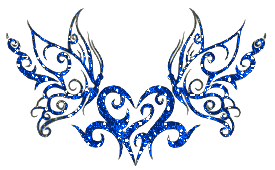